WBs of mouse samples (mitochondrial markers)
Hom.
Wt
Hom.
Wt
MnSOD
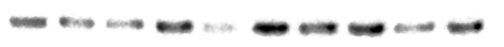 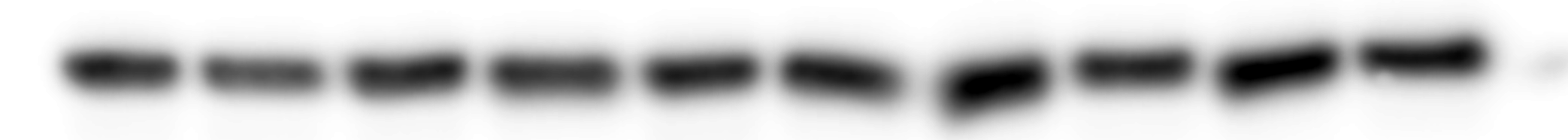 TOM20
β-actin
β-actin
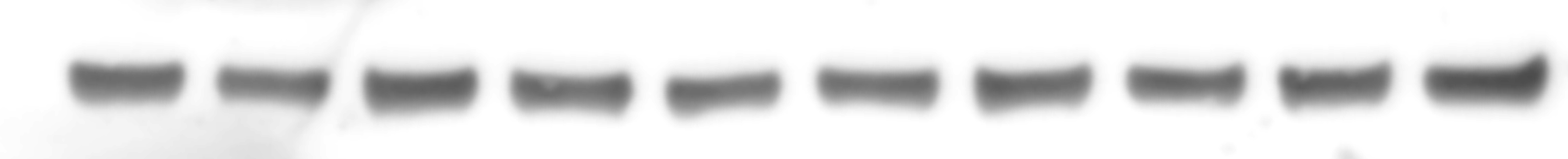 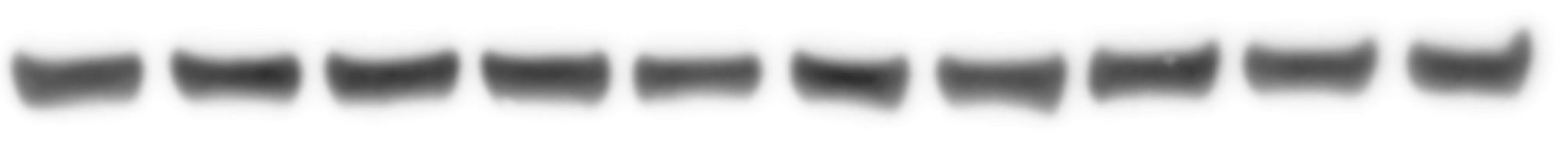 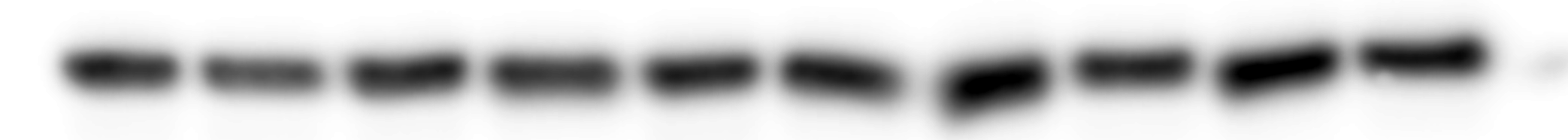 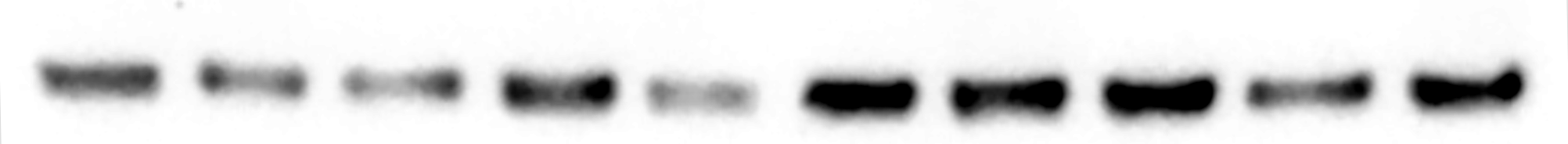 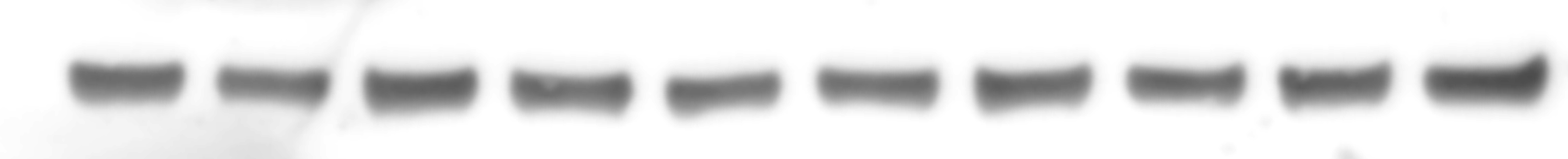 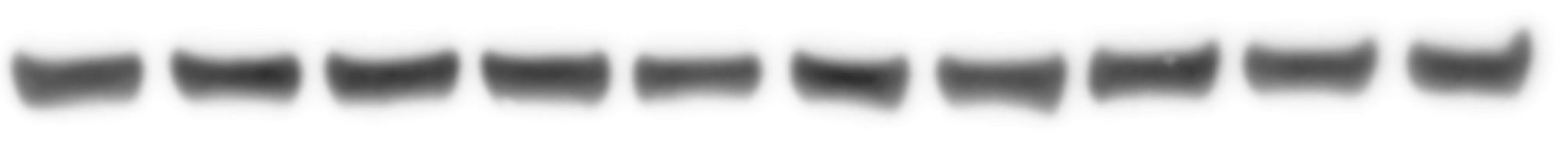